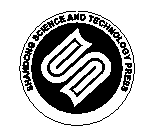 山东科学技术出版社
网址：http://www.lkj.com.cn/
分 组 实 验
分组实验
分组实验二  胶黏剂的配制和使用
2
分组实验一  电化学腐蚀与金属防护
1
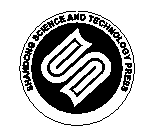 山东科学技术出版社
网址：http://www.lkj.com.cn/
实验目的
分组实验
分组实验一  电化学腐蚀与金属防护
1.能判断原电池正、负极发生的反应，理解原电池工作原理。

2.掌握电化学腐蚀的原因。

3.了解电镀的原理，学会简单电镀操作。
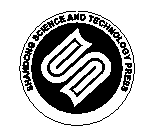 山东科学技术出版社
网址：http://www.lkj.com.cn/
分组实验一  电化学腐蚀与金属防护
实验用品
铁制镀件，铜片，锌片，石墨棒，纯锌粒，粗锌粒，电镀液（以CuSO4溶液为主配制）,1mol/L NaOH溶液，0.1mol/L 盐酸，20%盐酸，稀硫酸，导线，2~3V的直流电源，灵敏电流计，烧杯，试管，砂纸。
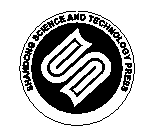 山东科学技术出版社
网址：http://www.lkj.com.cn/
分组实验一  电化学腐蚀与金属防护
实验1：原电池实验
       用导线将灵敏电流计分别与锌片、铜片连接，使锌片和铜片接触，观察指针是否偏转。将连接灵敏电流计的锌片和铜片同时插入盛有稀硫酸的烧杯中，观察现象。若选择不同的电极材料进行上述实验，会观察到什么现象？
实验2：锌与稀盐酸反应
       取两支试管，分别加入两颗纯锌粒和等体积的 0.1mol/L 盐酸，观察现象；然后向其中一支试管中滴加1~2滴CuSO4溶液，观察现象，解释原因。
       若在两支试管中分别加入等量的纯锌和粗锌，再分别加入等量的 0.1mol/L 盐酸，会观察到什么现象？
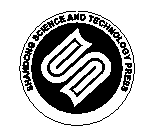 山东科学技术出版社
网址：http://www.lkj.com.cn/
分组实验一  电化学腐蚀与金属防护
实验3：简单电镀实验
       1.用砂纸把铁制镀件打磨干净，放入1mol/L NaOH溶液中除去油污。用蒸馏水洗净后再放入20%盐酸中除锈，几分钟后取出，用蒸馏水洗净备用。
       2.将直流电源的正极连接铜片，负极连接铁制镀件。两电极保持一定间距平行放入电镀液中，接通直流电源；5~10分钟后取出，观察镀件表面发生的变化。
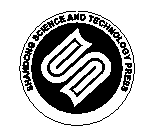 山东科学技术出版社
网址：http://www.lkj.com.cn/
分组实验一  电化学腐蚀与金属防护
问题思考
1.根据实验1观察到的现象，说出原电池的工作原理和构成要素。
2.实验室选择用粗锌还是纯锌制备氢气？解释原因。
3.电镀实验时，若有同学不小心将电极材料与直流电源的正、负极连接反了，通电后会观察到什么现象？
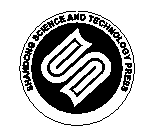 山东科学技术出版社
网址：http://www.lkj.com.cn/
实验目的
分组实验
分组实验二 胶黏剂的配制和使用
实验目的
胶黏剂是一类新型高分子材料。环氧树脂胶黏剂是生活中最常用到的高强度胶黏材料。通过本次实验操作，初步认识环氧树脂胶黏剂的配制方法与使用，了解其使用注意事项，体验化学在生活中的应用。
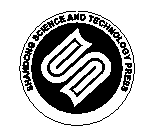 山东科学技术出版社
网址：http://www.lkj.com.cn/
分组实验二 胶黏剂的配制和使用
实验用品
601＃环氧树脂，苯二甲酸二丁酯，滑石粉，石膏粉，乙二胺，烧杯(500mL），水浴设备，搅拌器，陶瓷，木块，塑料片。
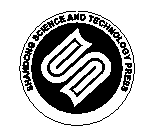 山东科学技术出版社
网址：http://www.lkj.com.cn/
分组实验二 胶黏剂的配制和使用
实验步骤
1.胶黏剂的配制
(1）试剂A：取100g 601＃环氧树脂置于烧杯中，水浴加热至50~60℃，在保温加热下加入10g苯二甲酸二丁酯，搅拌均匀；再加入5g石膏粉和15g滑石粉，搅拌均匀，停止加热，得到试剂A。
(2）试剂B：乙二胺。
(3）在试剂A中加入7g试剂B，搅拌均匀，即得到环氧树脂胶黏剂。
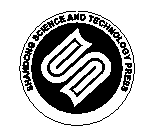 山东科学技术出版社
网址：http://www.lkj.com.cn/
分组实验二 胶黏剂的配制和使用
2.胶接方法
(1）清理事先准备好的用于黏结实验的陶瓷、木块和塑料片。
(2）将调制好的胶黏剂均匀涂抹在待胶接的片段的表面，并将胶合物表面用力压紧，稍后固定。
(3）放置一段时间等待固化。
(4）胶接后的碎片在常温下固化24小时后即可牢固，拿起黏结后的产品，检查是否黏结成功。
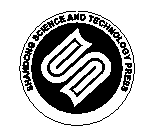 山东科学技术出版社
网址：http://www.lkj.com.cn/
实验说明
分组实验二 胶黏剂的配制和使用
1.苯二甲酸二丁酯是增塑剂，而乙二胺是固化剂。
       2.乙二胺有毒，应避免直接接触或吸入。
       3.黏结时的黏结面要清洁干净，并保持干燥。
       4.制作好的胶黏剂要及时使用，若长期放置会固化失效。
       5.本配方是针对非金属材料之间的黏结。
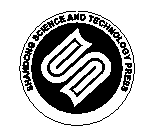 山东科学技术出版社
网址：http://www.lkj.com.cn/